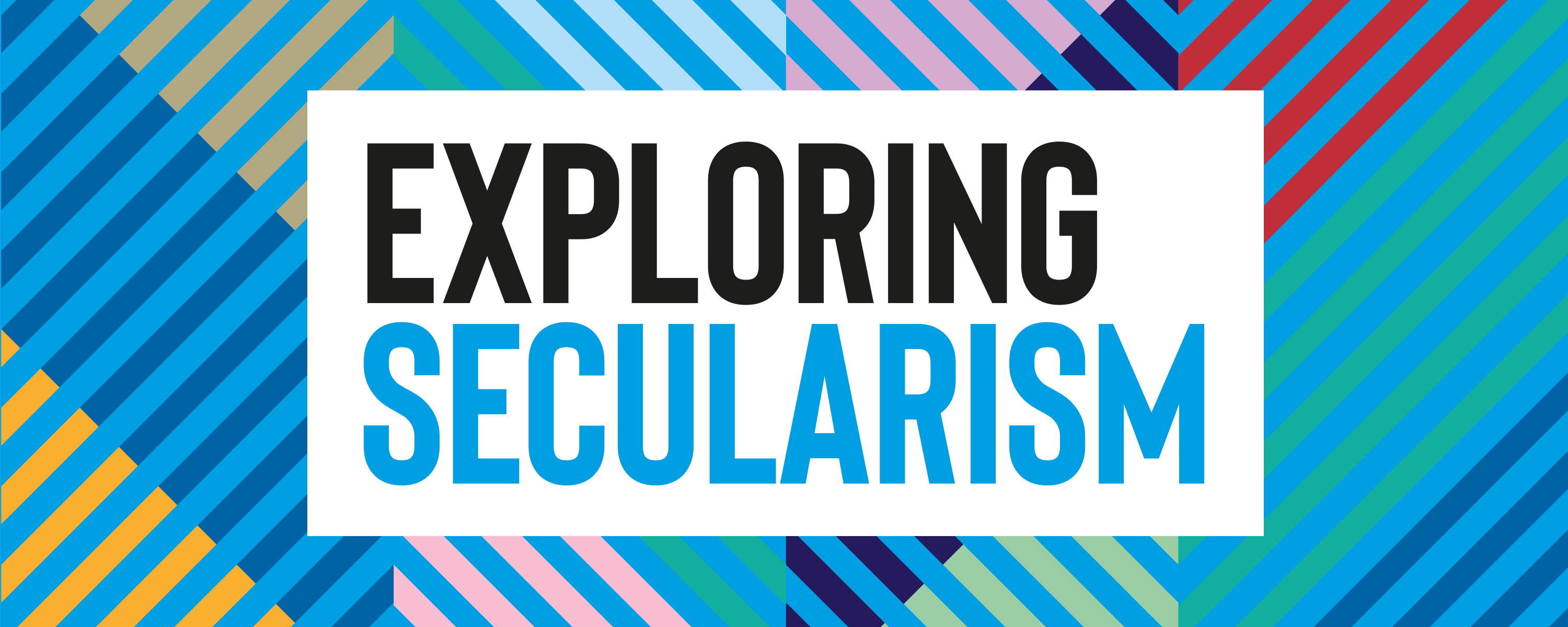 What is freedom of religion or belief?
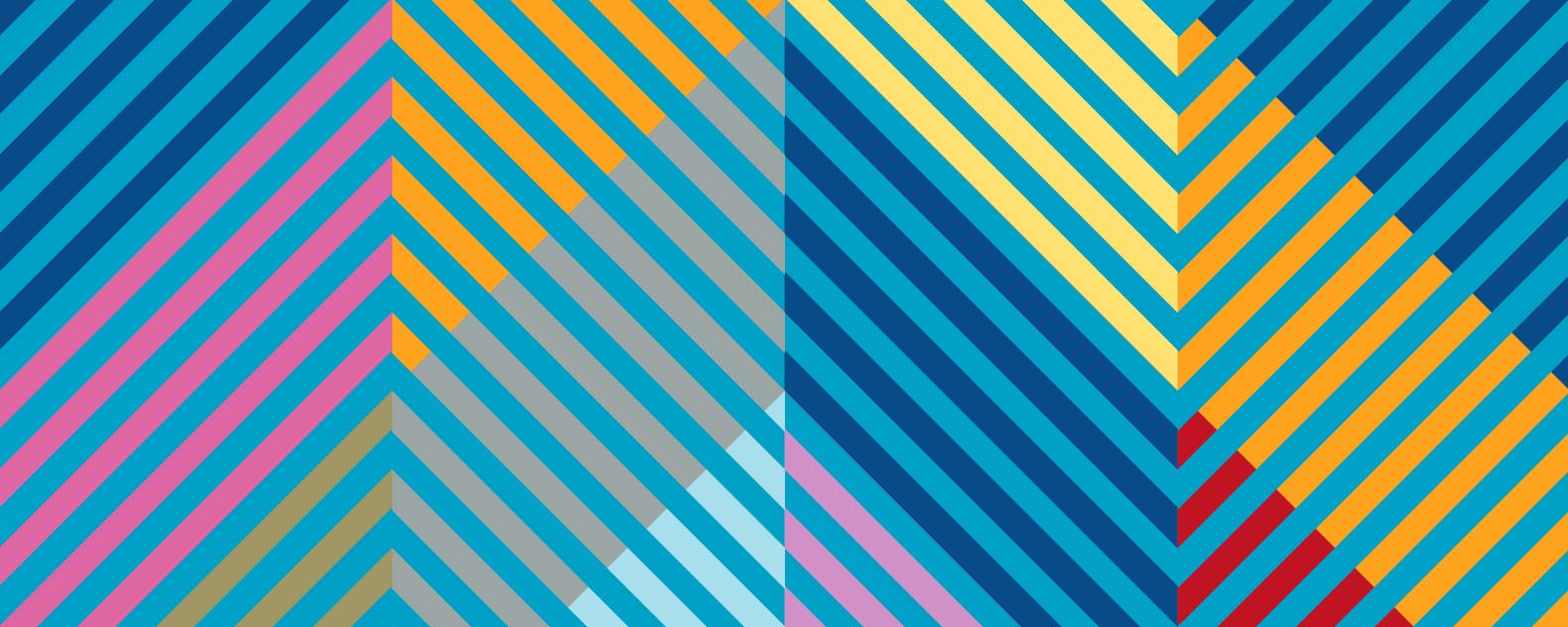 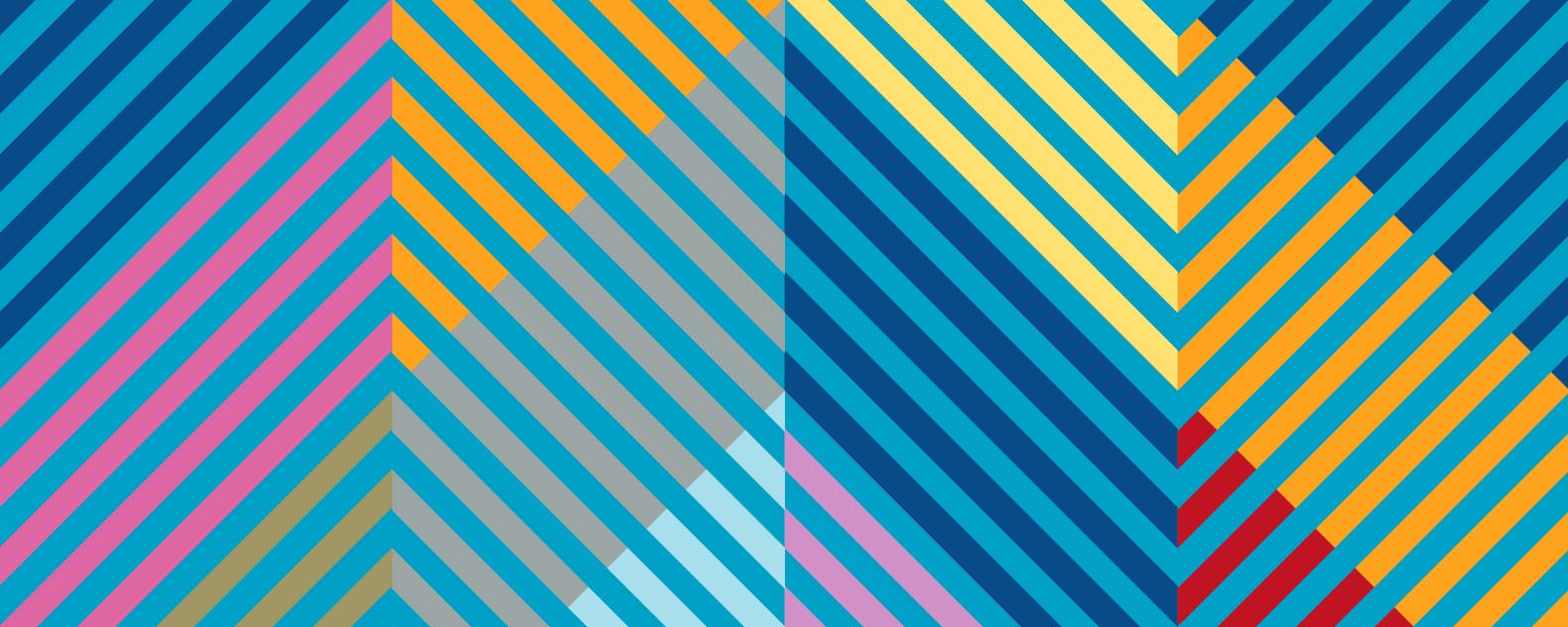 What is secularism?
‘Secularism refers to a range of different ideas and practices which seek to balance freedom of and from religion with other rights.’
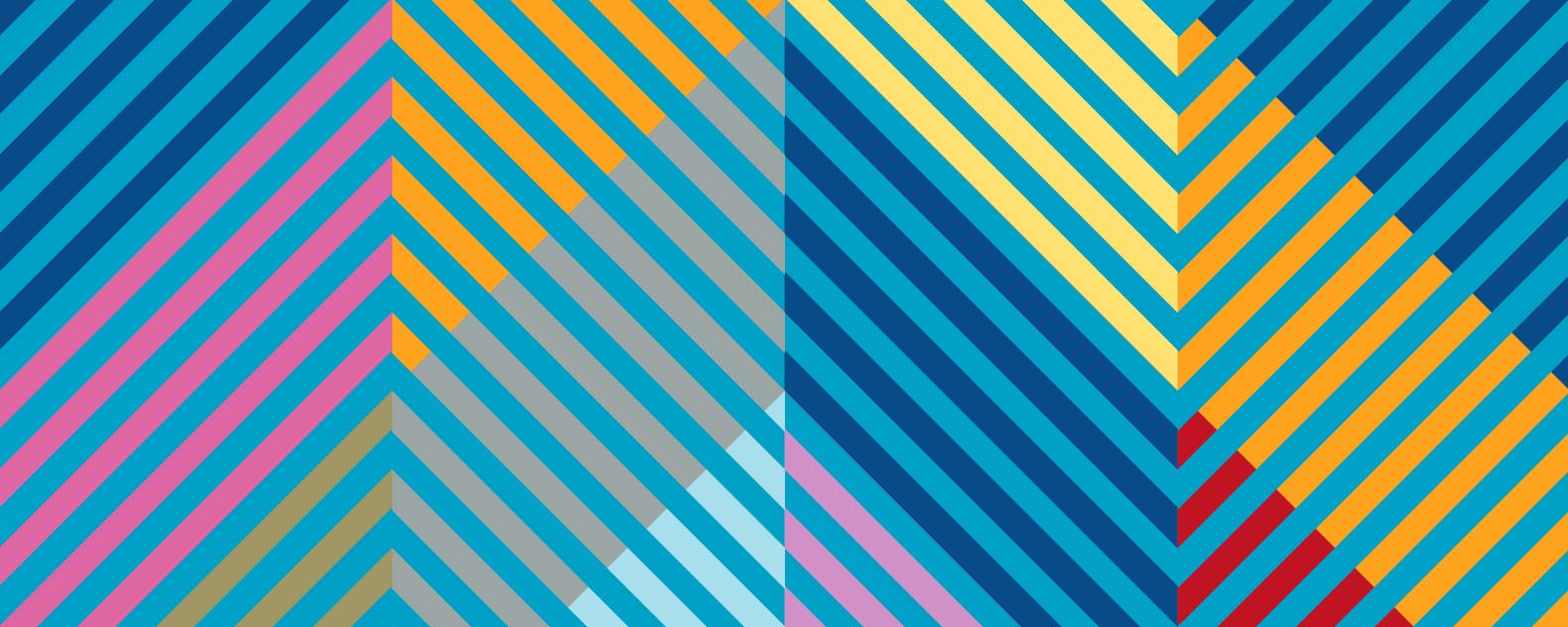 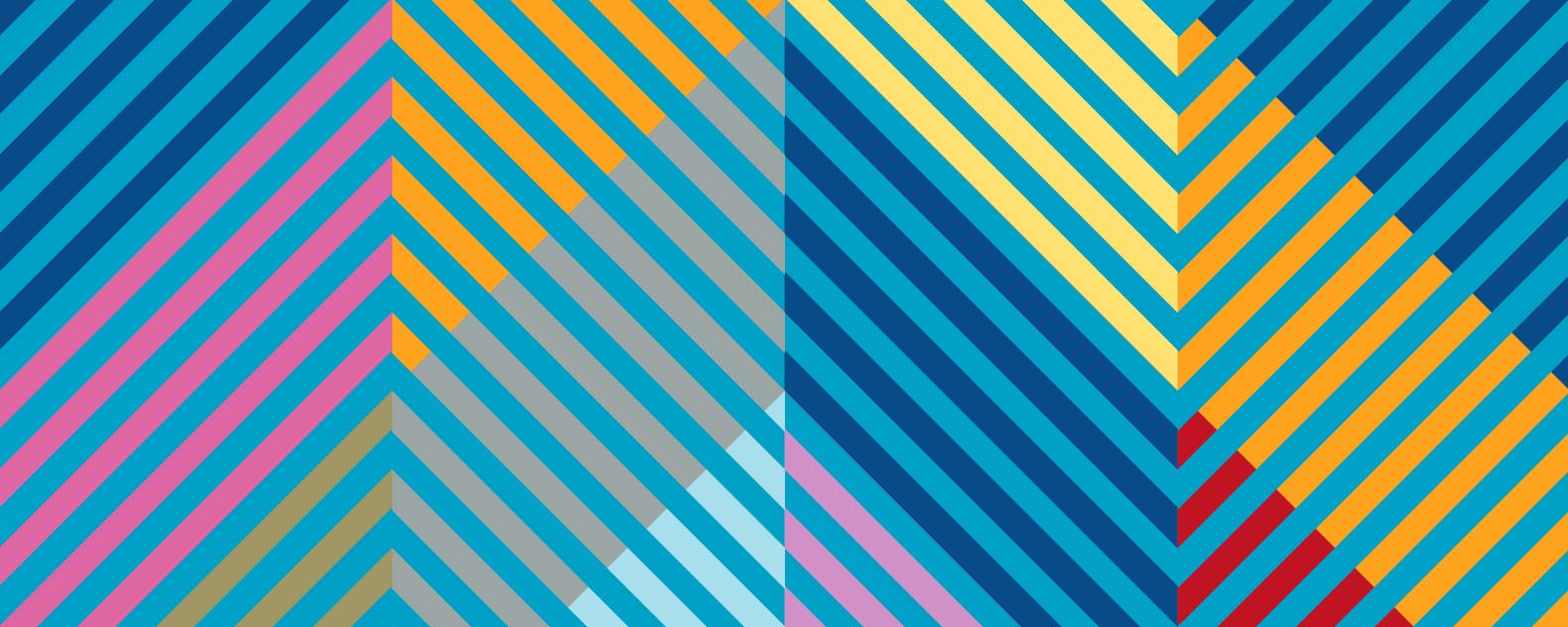 3 Secular Principles
1. Separation of religious institutions from state institutions and a public sphere where religion may participate, but not dominate.  
 
2. Freedom to practise your faith or beliefs without harming others, or to change it or not have one, according to your conscience.  
 
3. Equality, so that your religious beliefs or lack of them doesn’t put others at an advantage or a disadvantage.
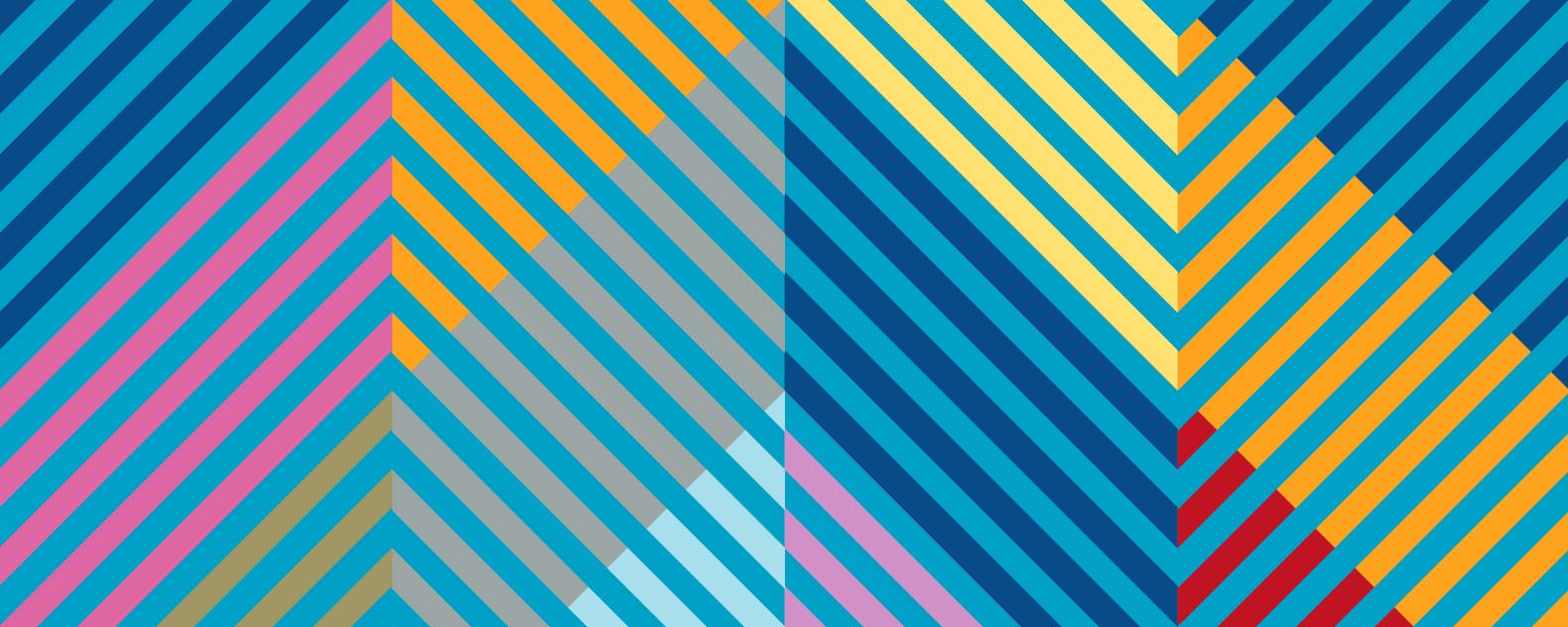 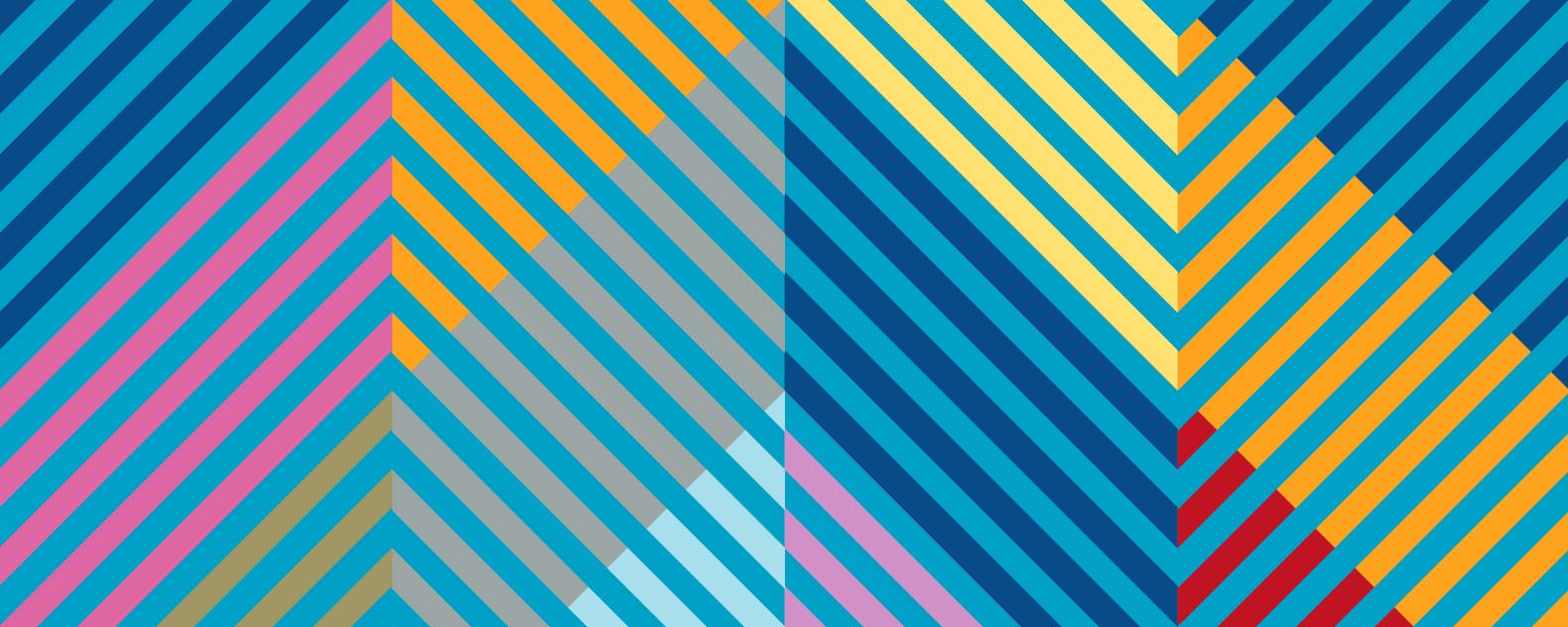 Freedom of religion or belief
Freedom of religion or belief is a fundamental principle of secularism. 

Secularists believe in and defend the right to freedom of religion or belief if these freedoms do not unduly negatively affect the rights and freedoms of other people.

Article 9 of the Human Rights Act protects people’s freedom of thought and conscience, as well as their religion or beliefs. This freedom is an essential component of living in a tolerant, pluralist society.
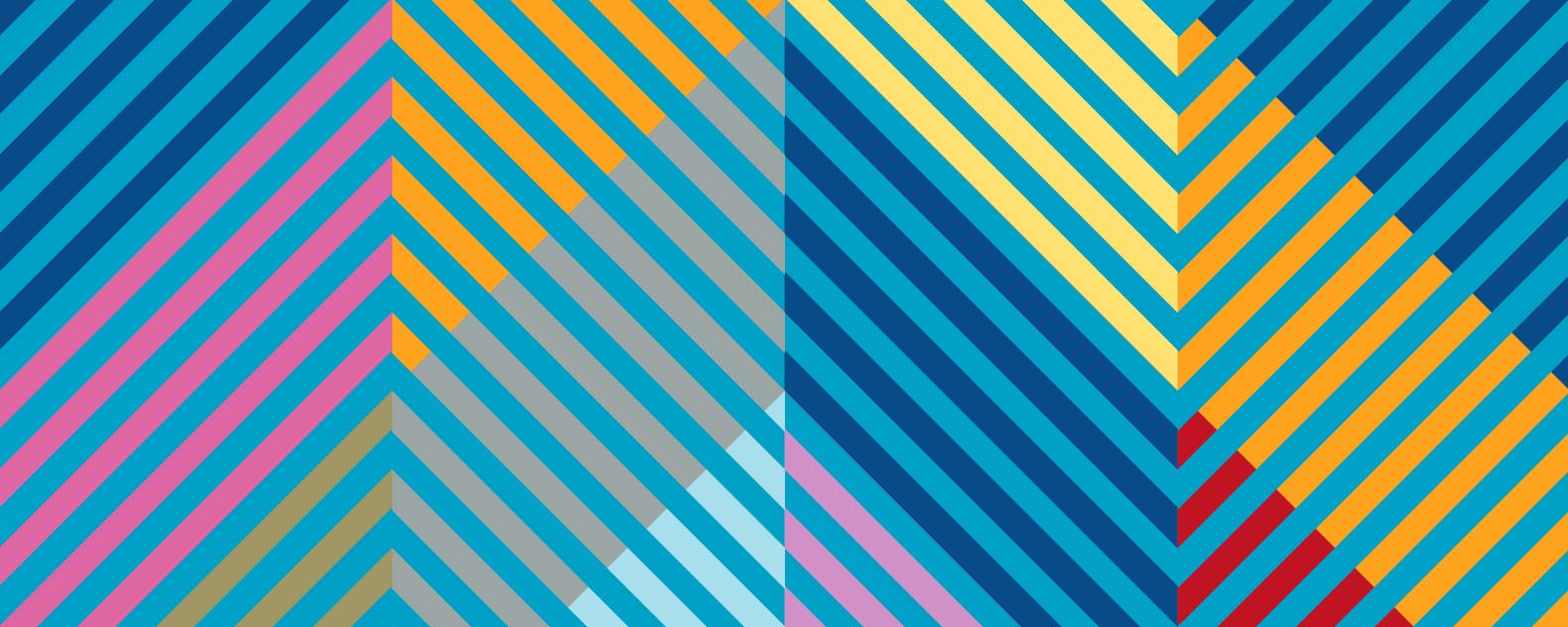 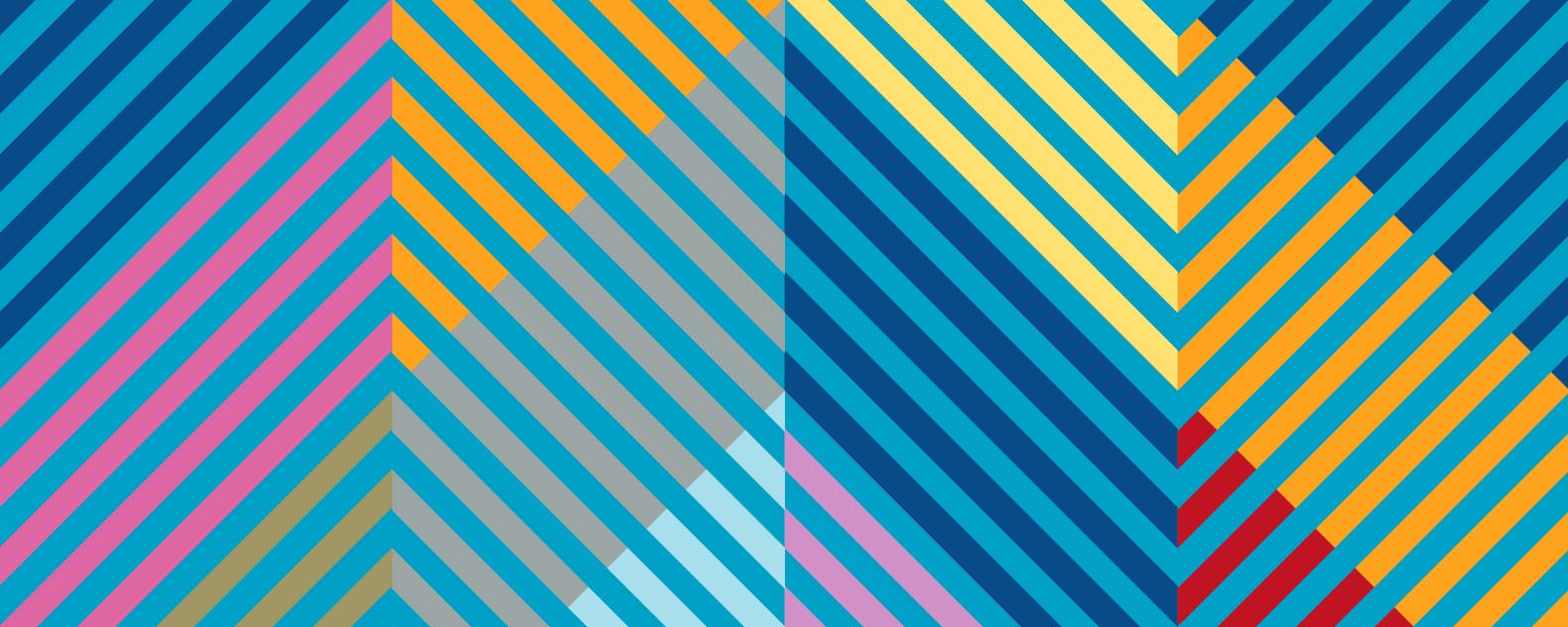 Freedom of religion or belief
Secularism protects both believers and non-believers
Secularism seeks to ensure and protect freedom of religious belief and practice for all citizens. Secularists want freedoms of thought and conscience to apply equally to all – believers and non-believers alike. They do not wish to curtail religious freedoms.
Religious Freedom
Secularism seeks to defend the absolute freedom of religious and other belief and protect the right to manifest religious belief insofar as it does not impinge on the rights and freedoms of others. Secularism ensures that the right of individuals to freedom of religion is always balanced by the right to be free from religion.
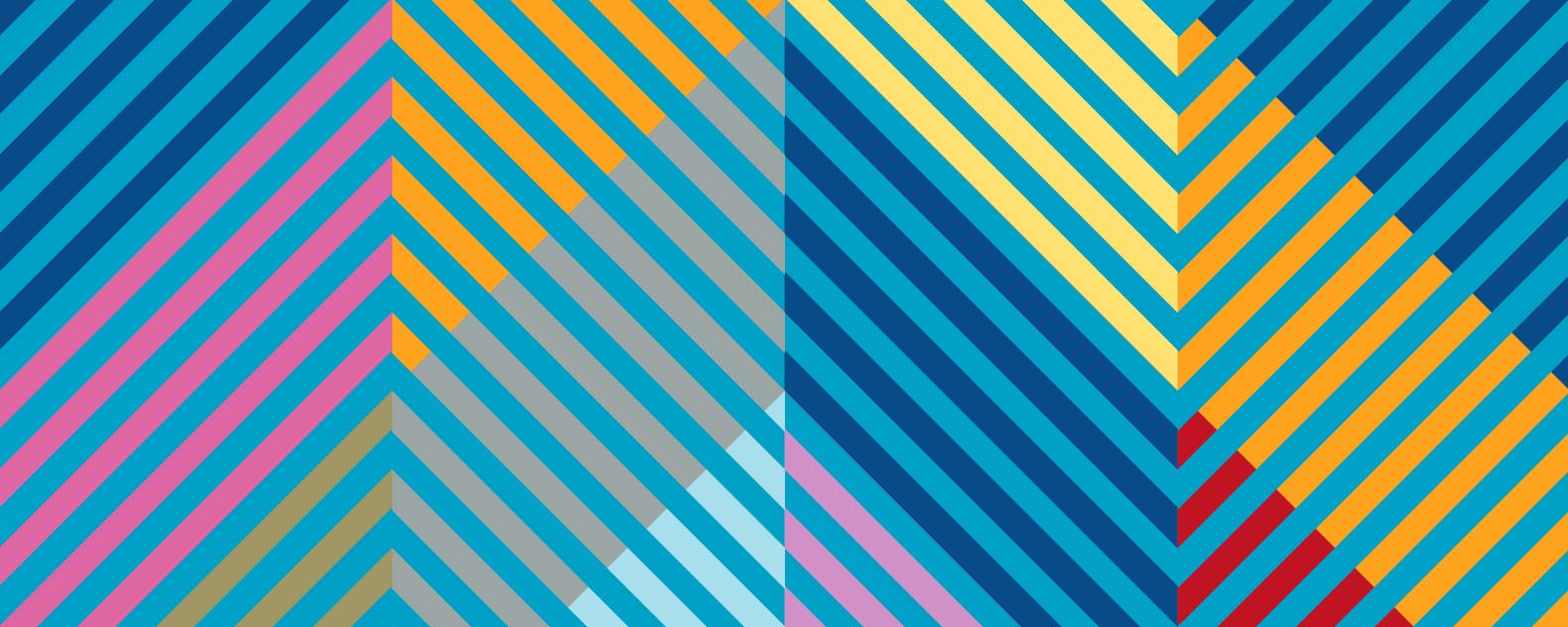 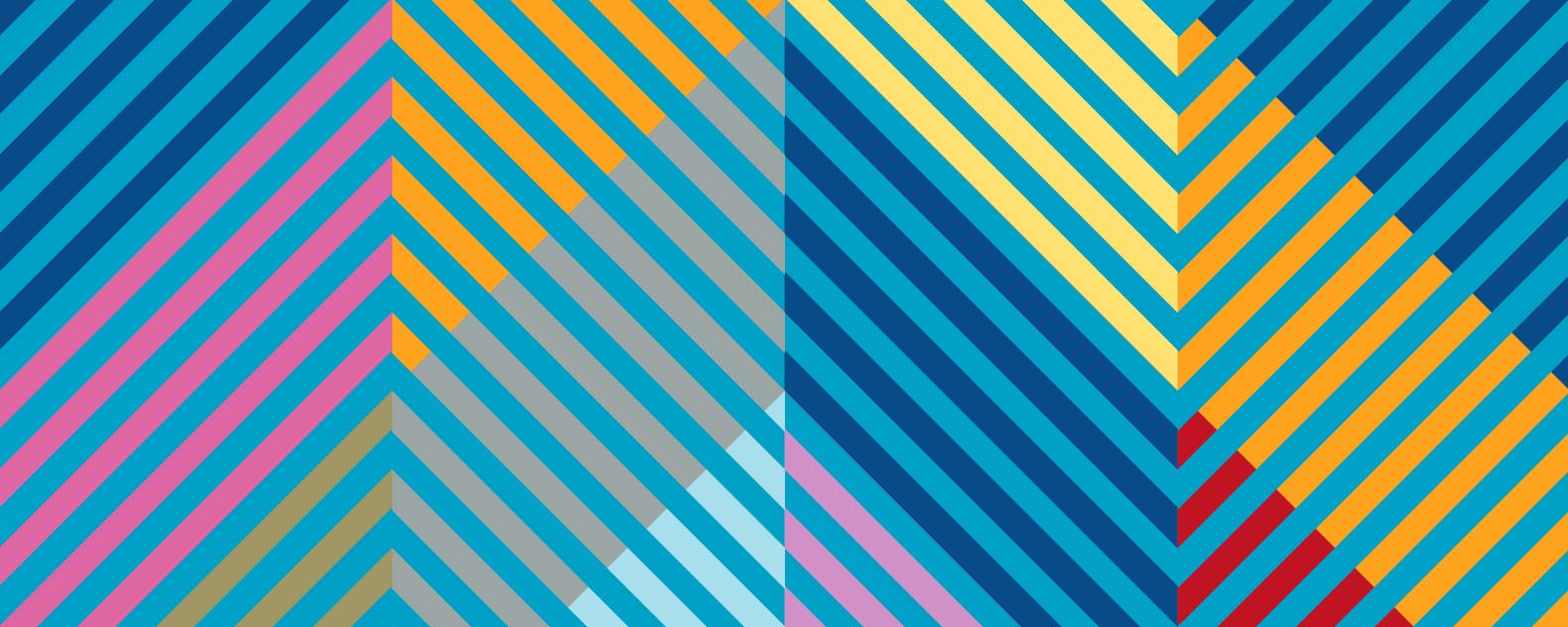 What does the law say about freedom of religion or belief
The law protects your right to freedom of thought, belief, and religion.
It also includes the right for you to change your religion or beliefs at any time.
You also have the right to act upon your thoughts and beliefs. This might involve using your right to dress in religious clothing, the right to openly discuss your beliefs or to participate in different forms of worship. But this right can be limited where the ways you might act on your beliefs would harm others.
This right also protects people’s non-religious beliefs including atheism, agnosticism, veganism, and pacifism. For a belief to be protected, it must be considered serious, concern important aspects of human life or behaviour, be genuinely held, and be worthy of respect in a democratic society.
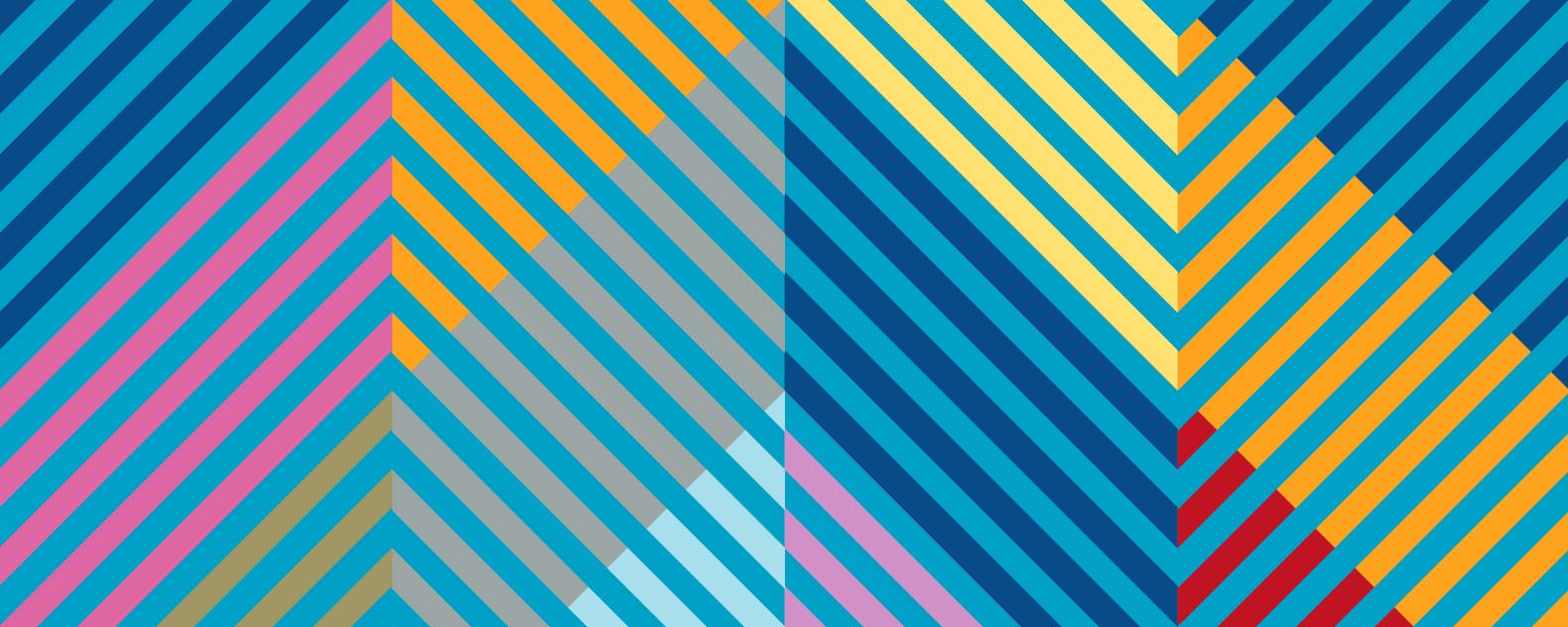 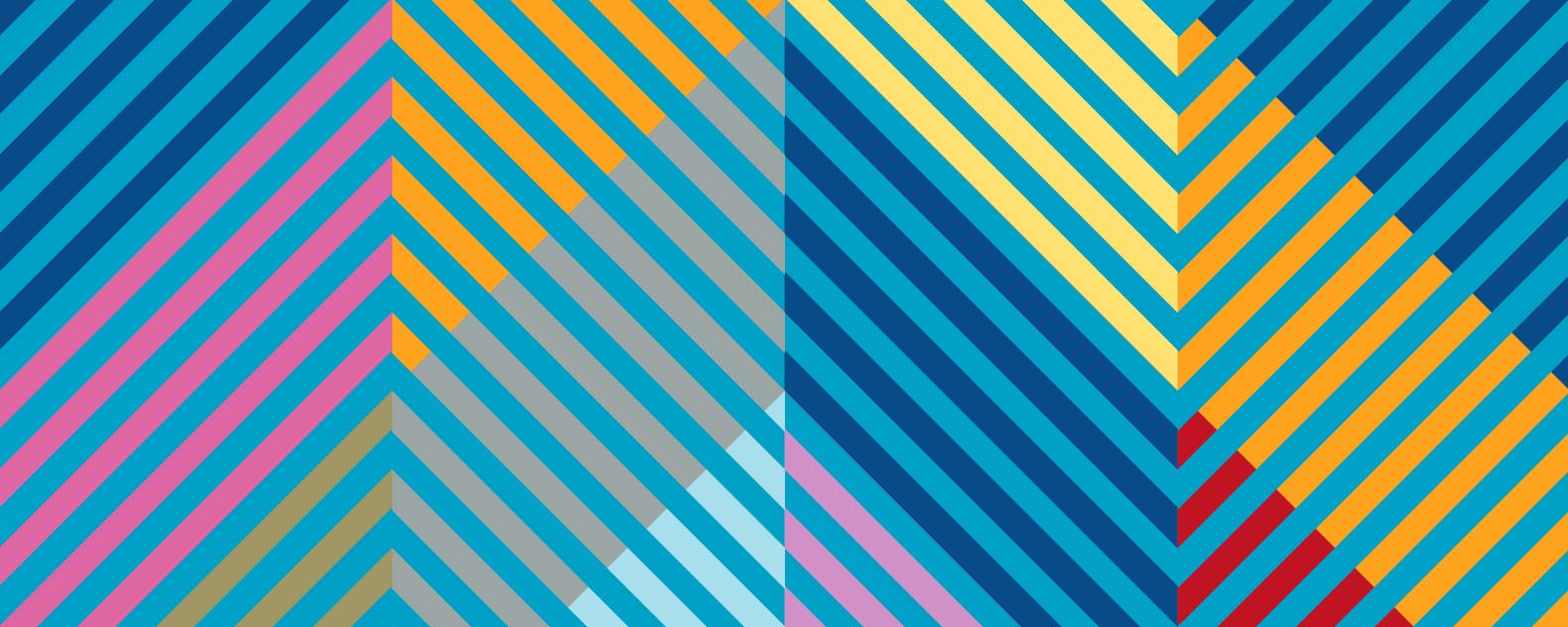 Look at the viewpoints given to you on the handout. Decide which are secularist and which are not? What makes them secularist?

Match the viewpoints to the following descriptions.
a)	Is an anti-religious viewpoint
b)	Is a strong secularist viewpoint
c)	Is a weak secularist viewpoint
d)	Is an open-minded religious privilege viewpoint
e)	Is a very strong religious privilege viewpoint
f)	Is a religious supremacist viewpoint
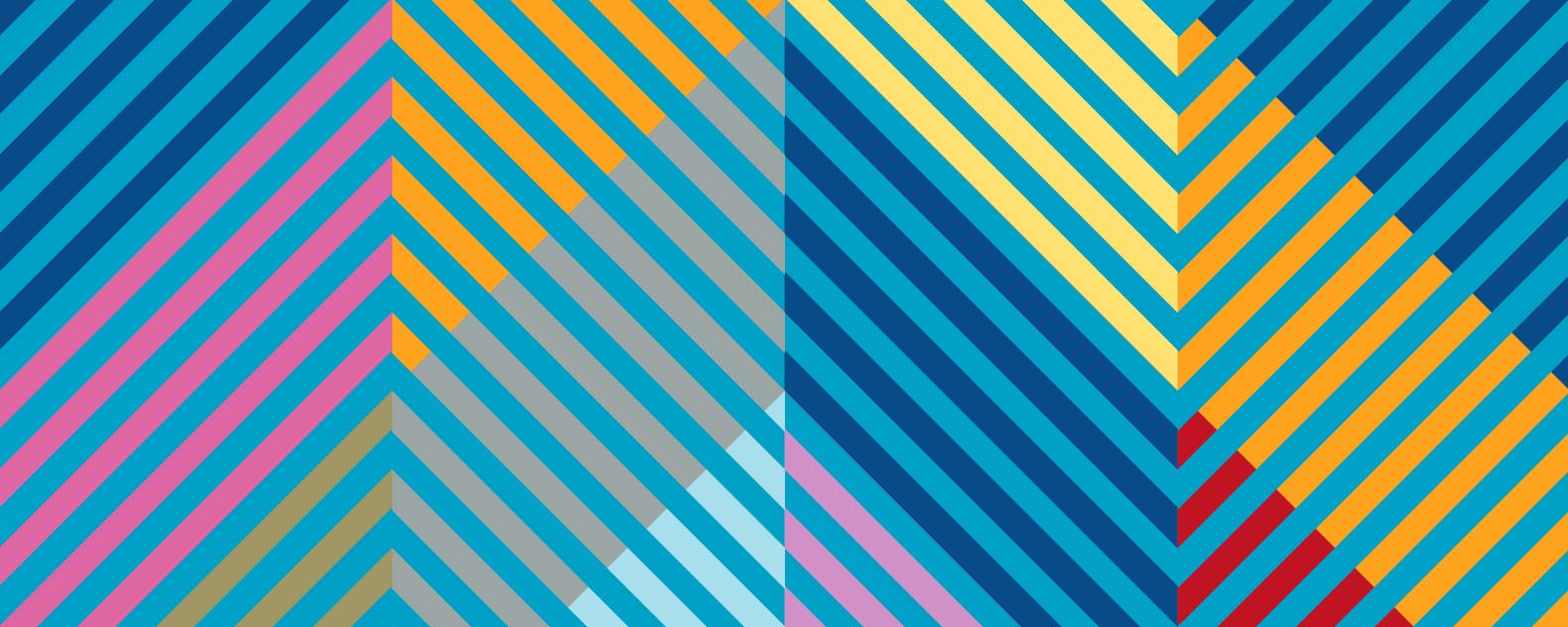 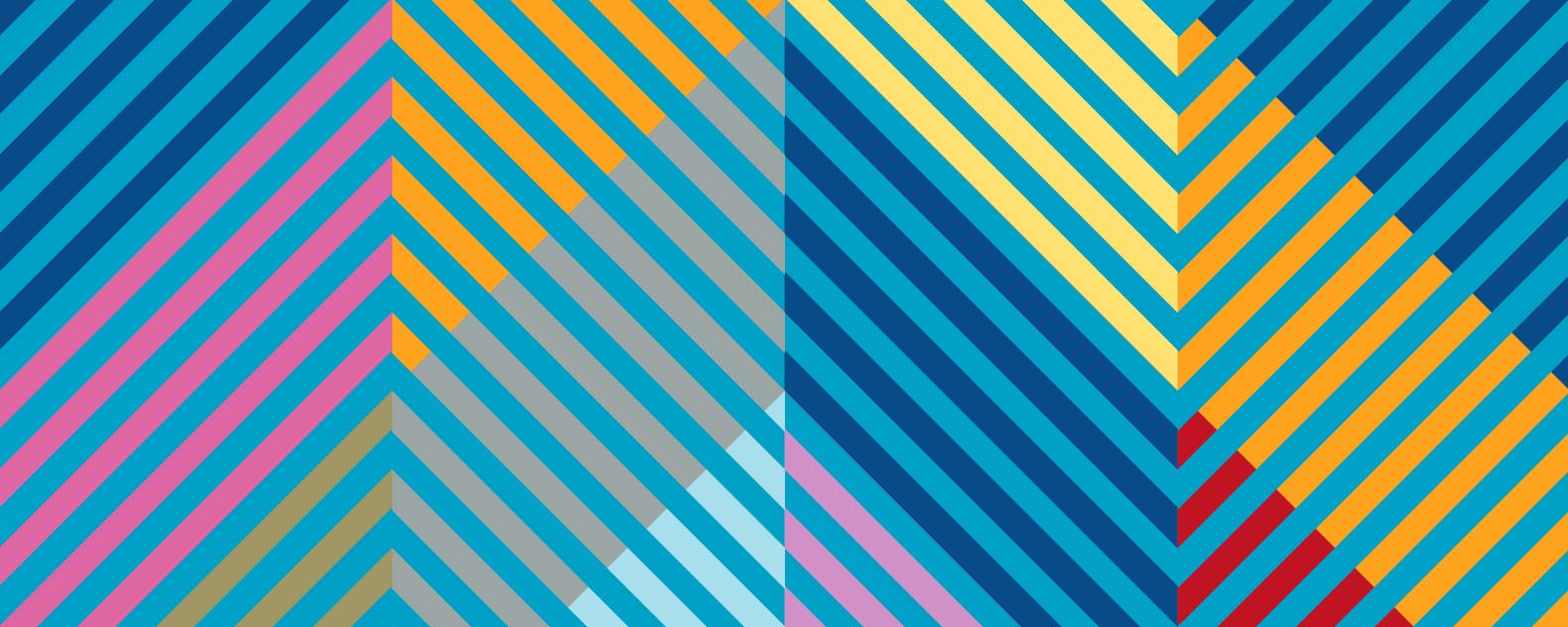 Task
Discuss each of the following. Consider the following questions about each of the four scenarios.

1. Does the law support this viewpoint?
2. Do you think that the law should support this viewpoint?
3. Do you agree with any of the viewpoints, or do you think that any of the viewpoints make valid points?
4. What might a secularist feel about each scenario? (Check against the ‘What is the secularist viewpoint’ section)
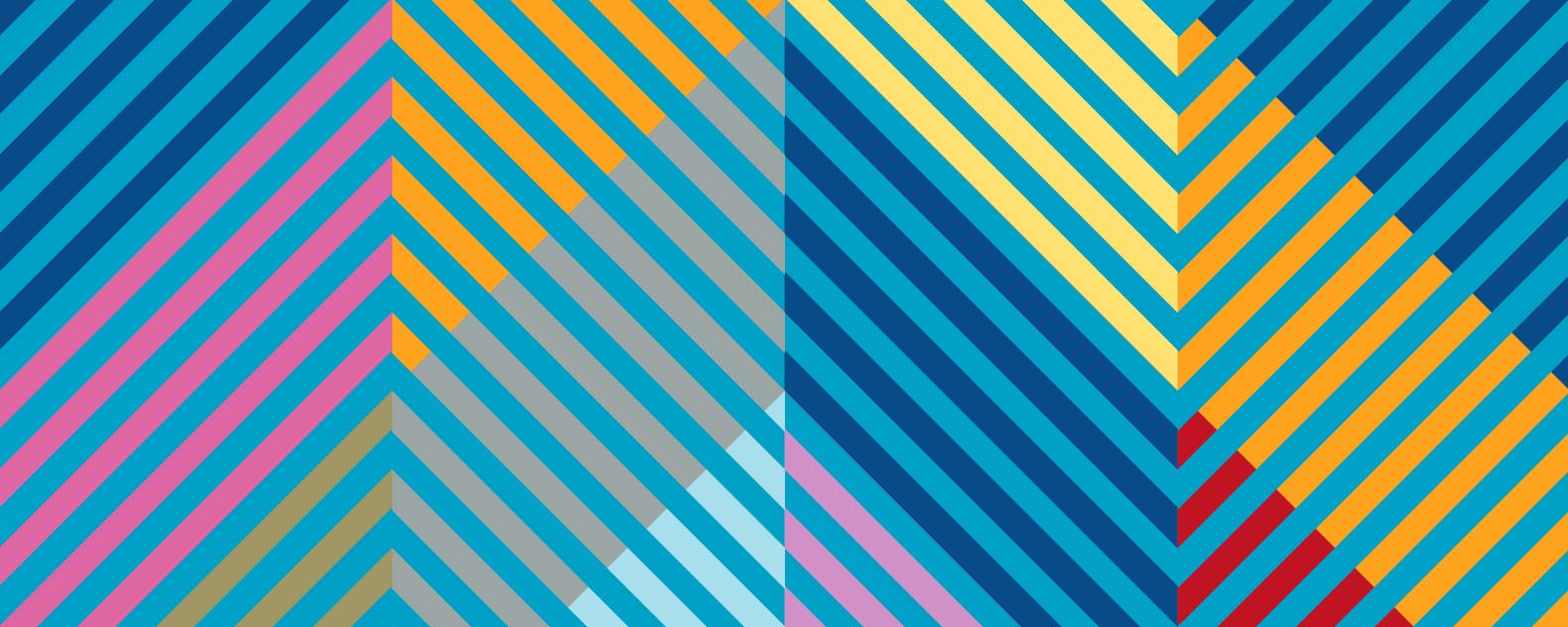 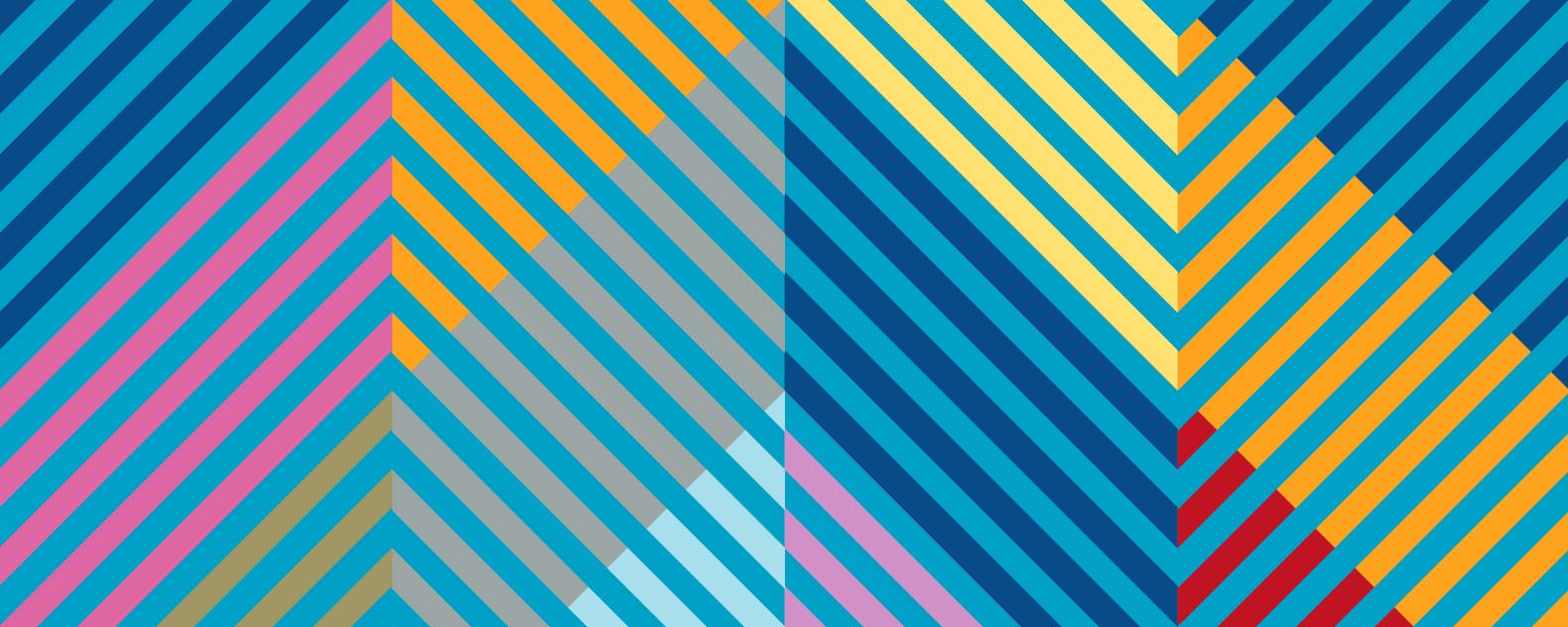 Scenario 1 - Attending a faith school
I am personally delighted that our village primary school is a faith school. Our state religion is extremely important culturally, spiritually, and morally and I’ll support the school in any way I can. You get all these moaners who go on about indoctrination and brainwashing but what’s wrong with kids knowing the difference between wrong and right? If the moaners don’t like it, they can take their kids somewhere else, can’t they? 

Faith schools are part of our history as a country – it’s also good that kids from different religions are kept apart – I don’t want my child learning about other religions or the weird stuff they do – why should we care about them?
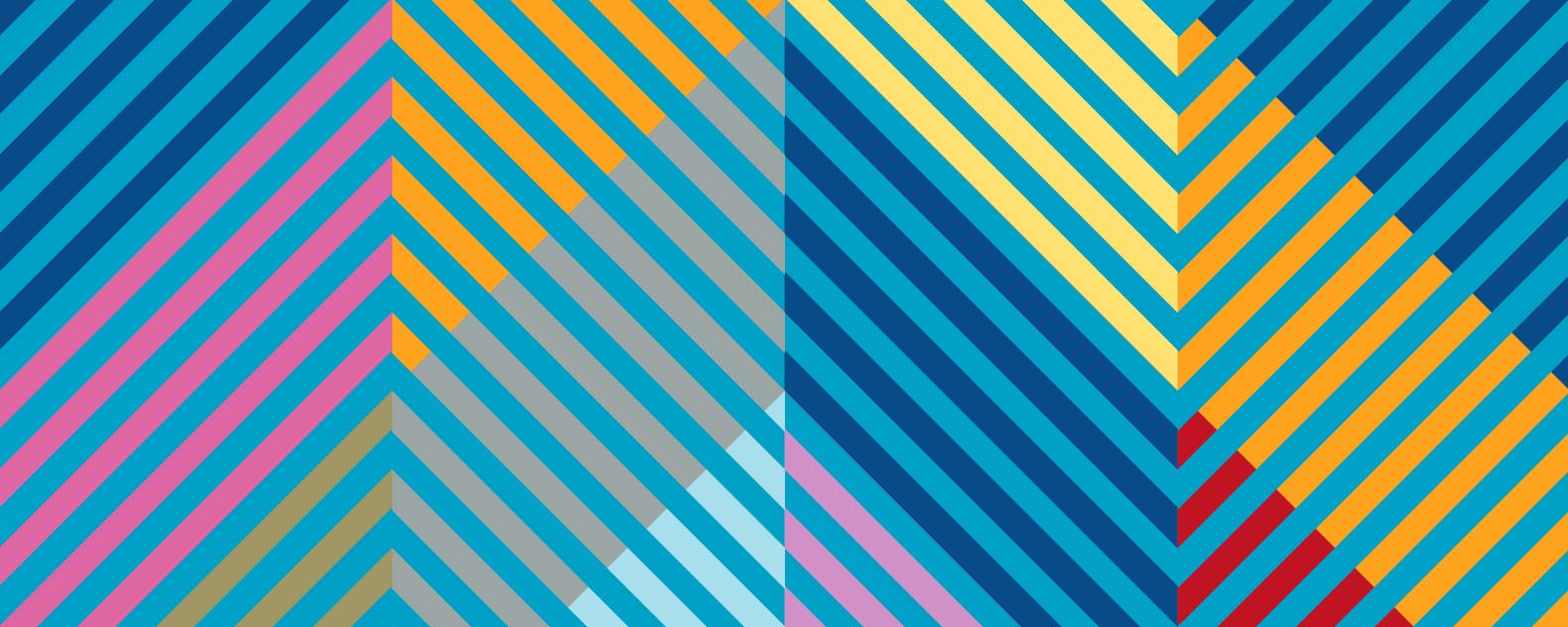 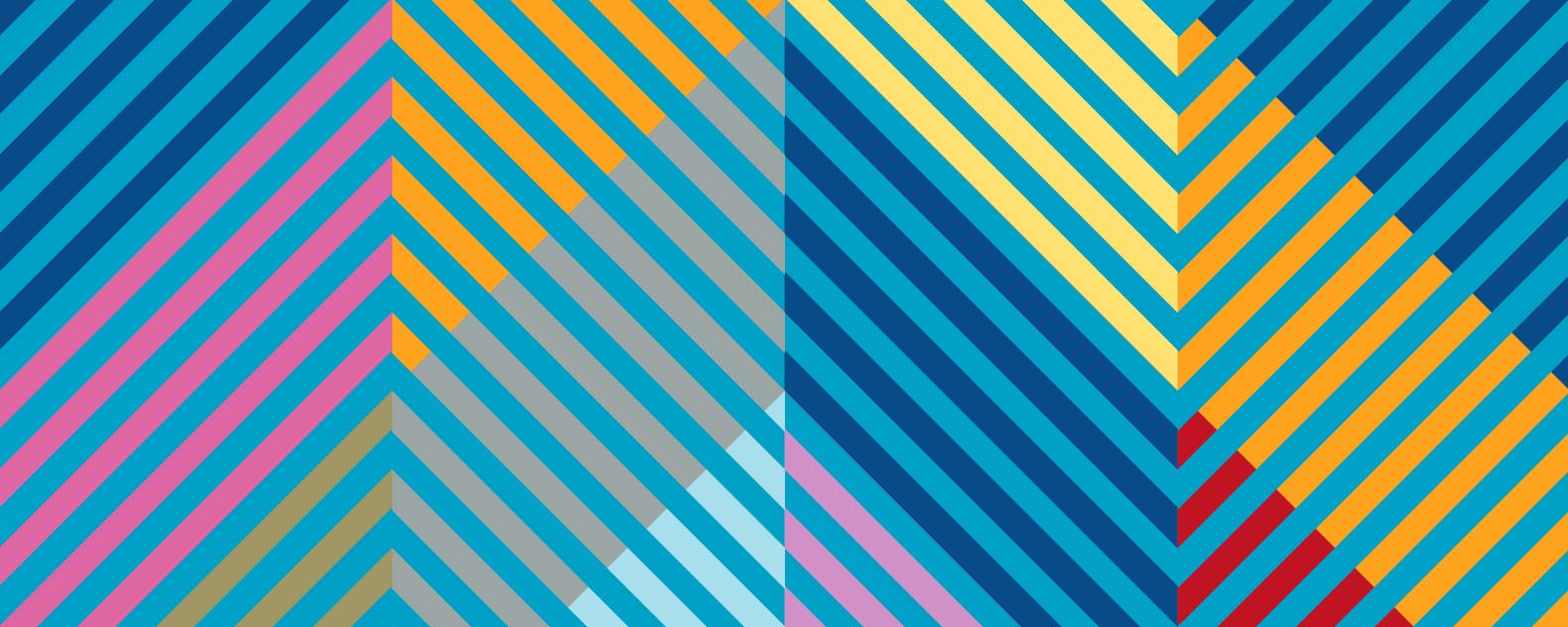 Scenario 2 - Book being banned because it offends religion
I saw this book being discussed on the news and I was absolutely disgusted. This writer has made fun of my religion and that should not be allowed in a civilized country. This book should be banned from all bookshops and deleted from the internet – if I could burn every copy I would. How dare this so-called author poke fun at people’s beliefs? 

He might think it’s funny, but it shouldn’t be allowed…I am really offended by what he’s written, and the law should protect me from feeling offended…
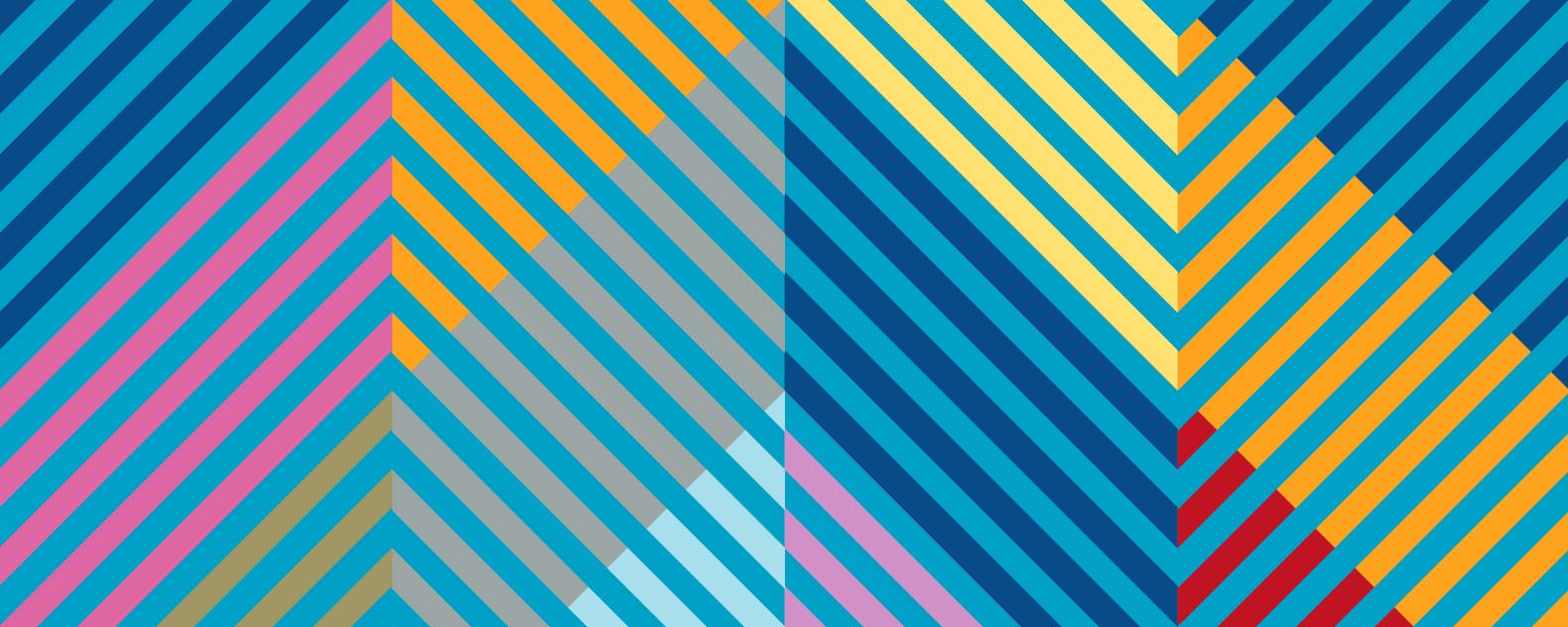 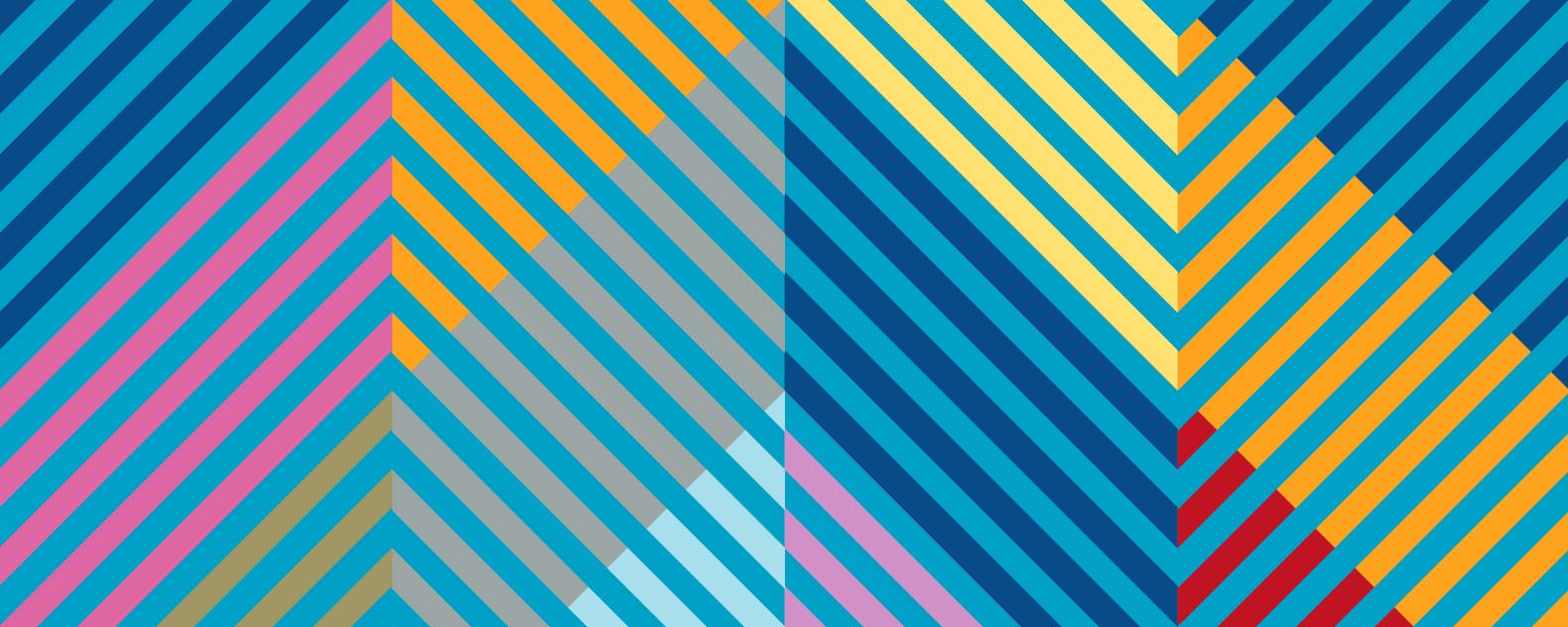 Scenario 3 - Religious hotel owner doesn’t want to rent room to same sex couple
Religious hotel owner doesn’t want to rent room to same sex couple 

My religion says homosexuality is a sin – so if I allow them to stay in my hotel then I’m going against what God wants and I’m not going to do that. I would be promoting a sin if I allowed them to stay… 

Surely most right-thinking people would believe I have to right to run my own hotel in accordance with my own values and beliefs…
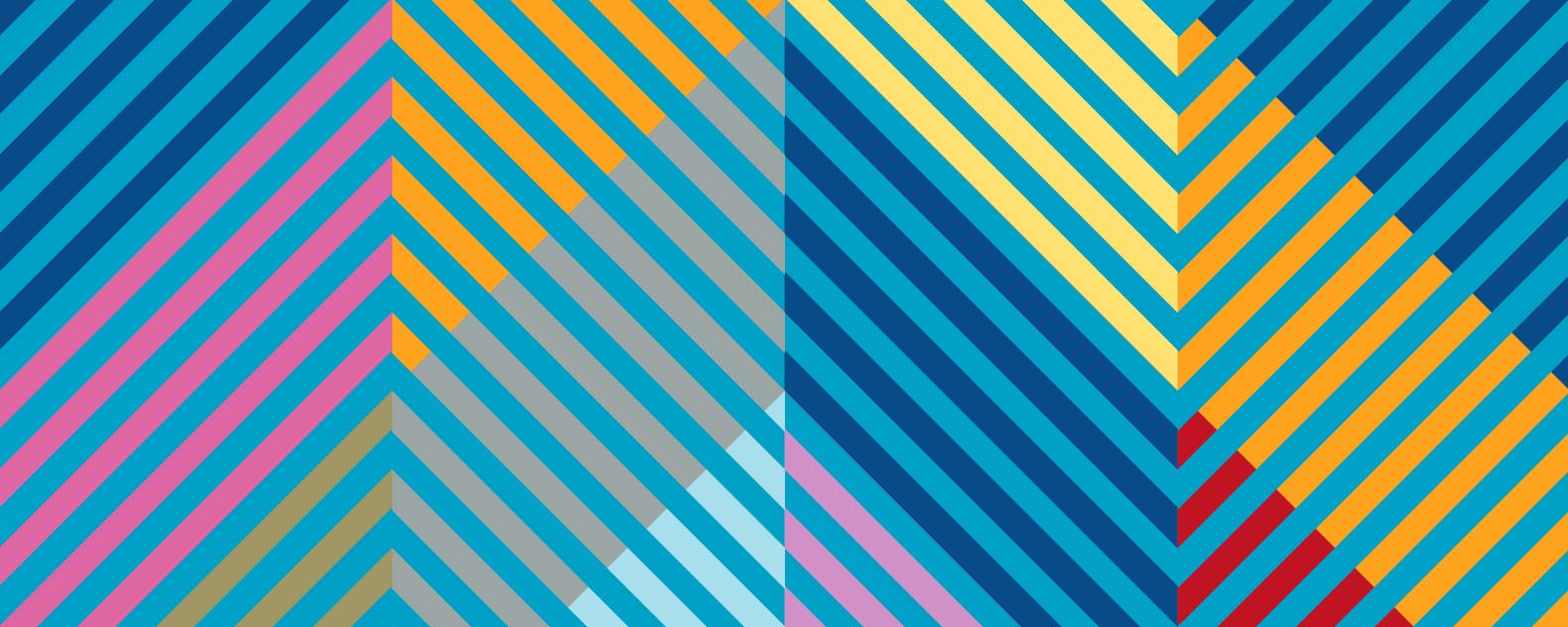 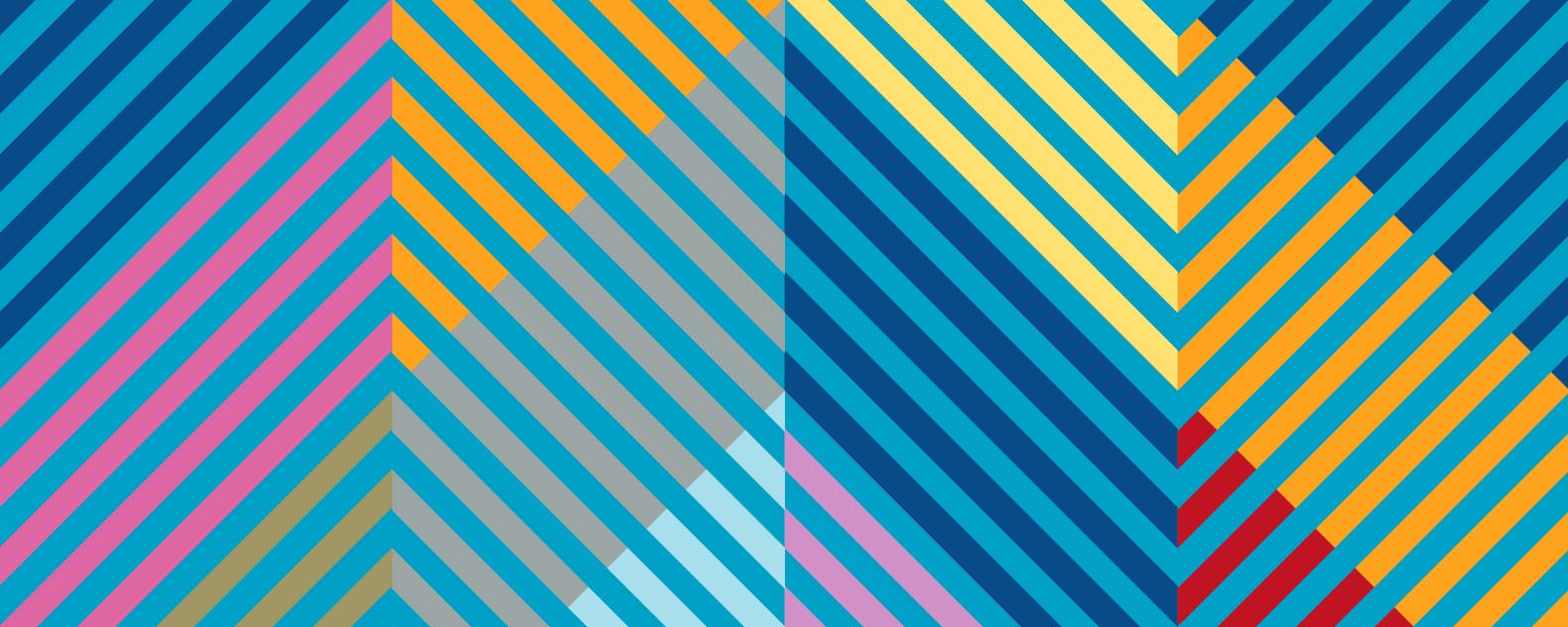 Scenario 4 - Religious symbol banned
My company told me I wasn’t allowed to wear a bracelet with a religious symbol on it because it didn’t fit in with their uniform policy. They said it wasn’t because it was religious but that no one was allowed to wear any jewellery – surely Article 9 should mean I have the right to express my religious beliefs in this way?

 It’s only a little symbol on a bracelet and it’s a personal expression of my faith – it means a lot to me…
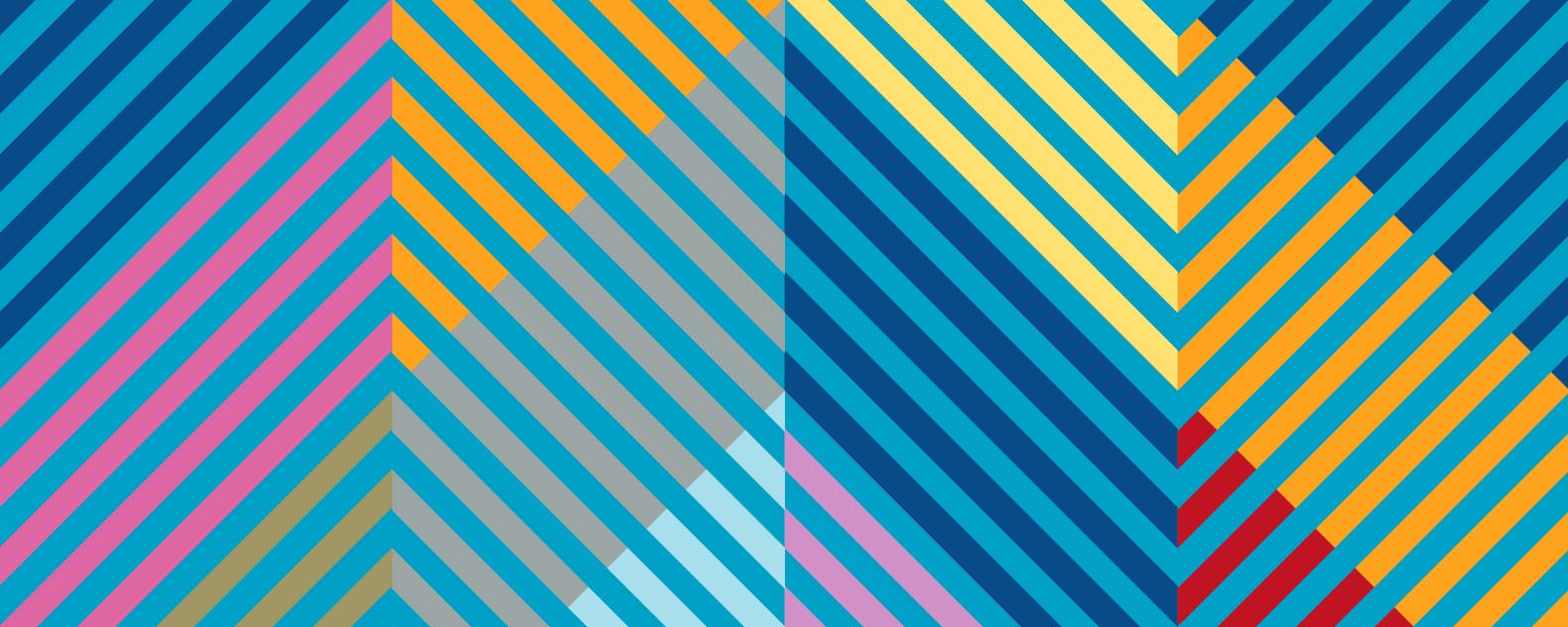 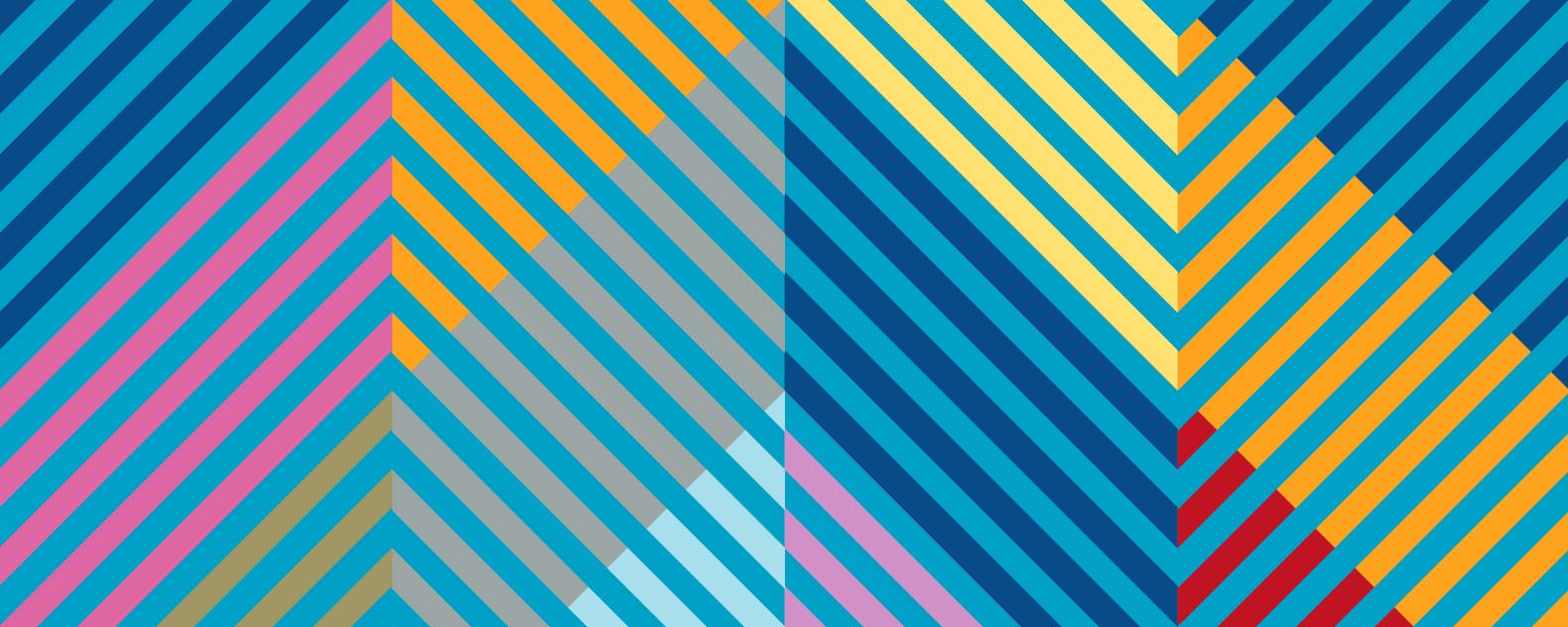 Extension Task
Research the following cases:
1. Eweida v United Kingdom
2. Peter & Hazel Mary Bull v Stephan Preddy & Martyn Hall

• Write a brief synopsis of either or both cases
• Discover what the rulings were in each case
• Do you agree with the ruling on each case?
• What precedents do you think each case may have set?
• Do you think a secularist would agree with the rulings? Try to explain why.
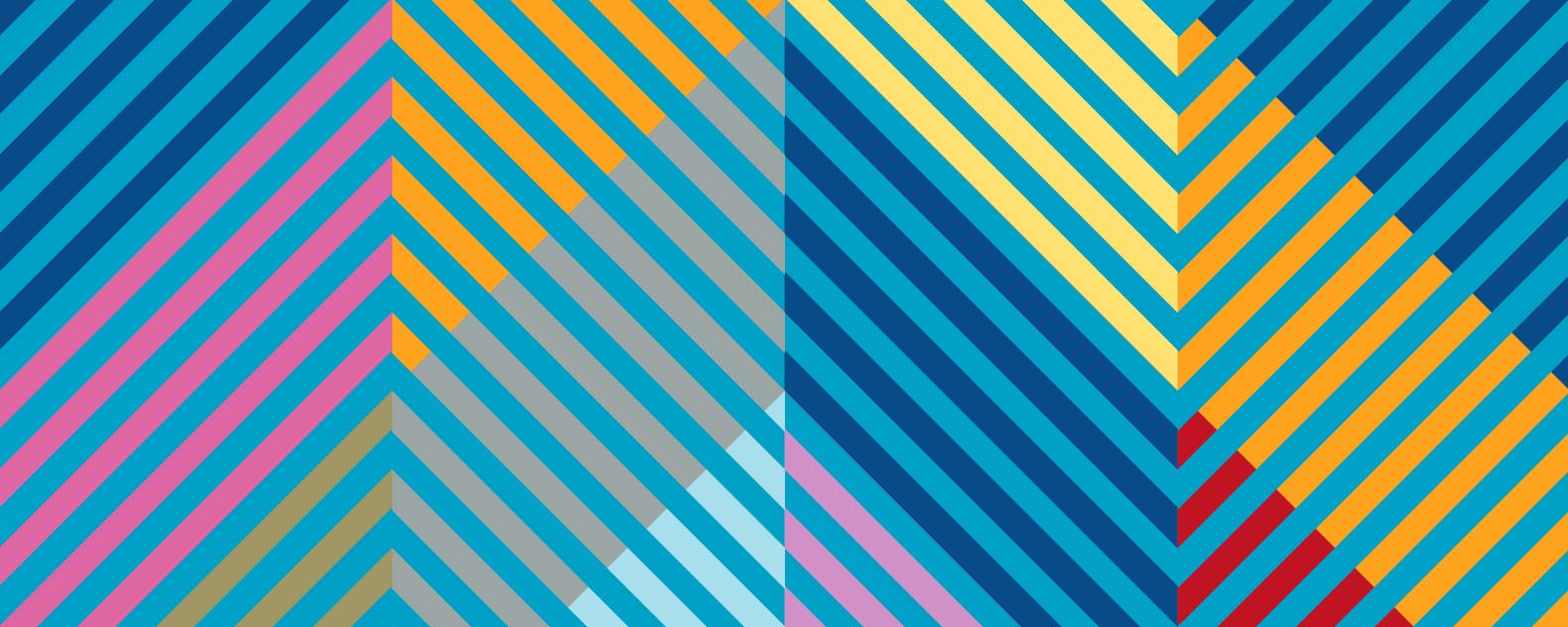